National Workshop to test and apply Youth Policy Toolbox
Sri Lanka
YOUTH POLICY TOOLBOX
PRESENTATION ON EXPERIMENTS
Presents by – Wathsaridu Karunarathna
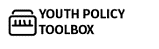 Key Challenges
After several discussions with senior government officials, policy makers and youth we identified that risky assumptions for the Policy toolbox in Sri Lankan are,
Youth in cities need to add a youth lens to the situational analysis of policy making
Policymakers undergo a traditional trajectory of policy making and they have less capacity
University students do not want to see good practices from other countries
Authorities experience a less coordination between institutions, departments and organizations
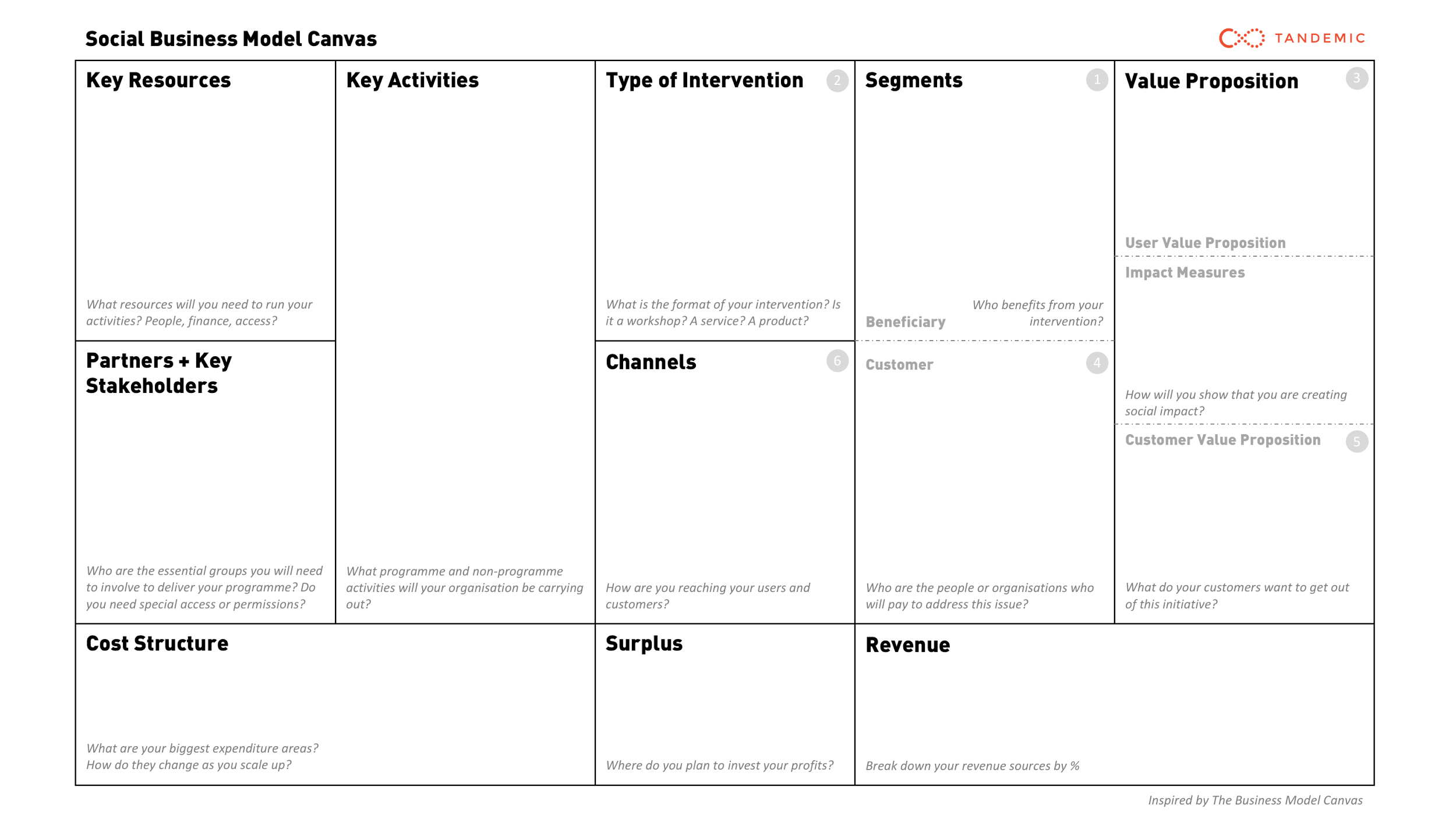 Toolbox with online training for policymakers and youth nonprofits and case examples of school-to-work transition programmes from other countries.
Keeping the website updated by sharing good practices, information and statistics
Youth in cities
Respective Policymakers in the Government Sector 
eg - 
1.Ministry of national Policy and Economic affairs
2.Open University of Sri lanka
2.Ministry of Statistics
3. National Youth services council
University Students
Vulnerable Youth groups
Youth in cities would be interested in seeing good practices from other countries in the school-to-work transition space
Policymakers can compare the local context with the international context
Children can find out opportunities they could pursue after school
Reach out to global opportunities
Partner with National Youth Services Council to reach out to youth
Reach Youth in Cities through Federation of Youth clubs
Reach policymakers through the Ministry of Youth
University Students through the respective associations/unions
National Youth Services Council
Ministry of national Policy and Economic affairs
Open University of Sri lanka
Sri lanka Federation of Youth Clubs
Sri lanka Youth Parliament
University Students Union
Experiments conducted so far
experiment 1 (exploration)
experiment 2 (pitch)
experiment 3 (concierge)
Issue - integrating a youth lens to situation analysis
Solution - Consultations with youth on the challenges/ barriers/ weakness they experience in the policy making process
Test – Provide information on Youth policy toolbox statistics and data from the government departments and interview for their perspectives on the current policy making process in sri lanka
Experiment 1  - Youth in cities
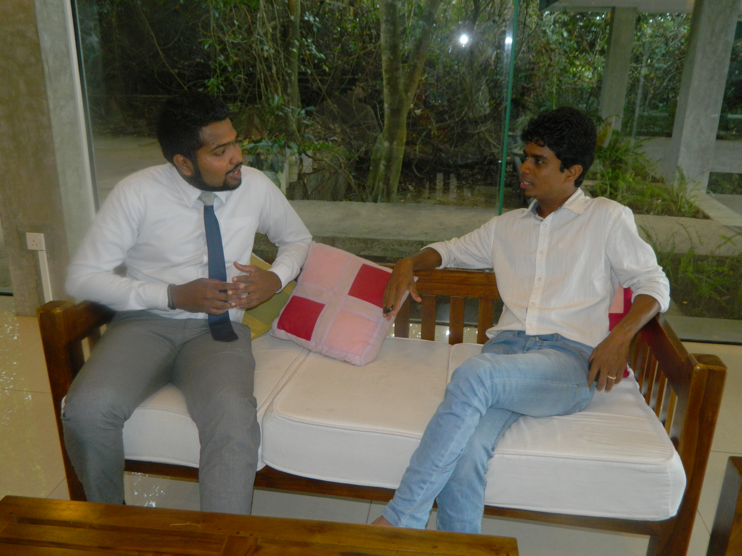 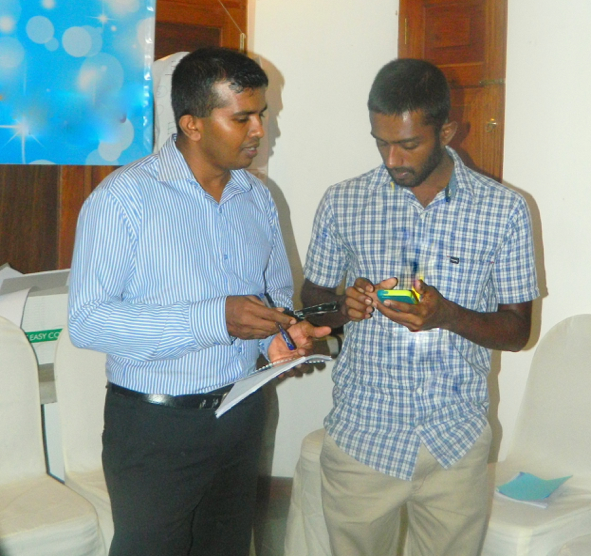 The respondents pointed out that

lack of career guidance and counselling opportunities in the context
No mechanism to measure and ensure decent jobs in the job market
Conflict between governments lead to lose their employment with the government change
No wide ranging consultation of youth and senior citizens – many youth voted on this
Over time, developed policies should be corrected or terminated if they turn out to be failures
Less knowledge on census, research and employment statistics
Having less experienced facilitators and resource people
Mismatch between the ideologies when we are going to implement
No transparency and credibility in the policy making cause the information is not shared with public
Experiment 2 - Government sector officials
Issue - Acquiring Capacity that meet the global demands of policy making
Solution - Organize an online training program for policy making
Test -  Create marketing materials like handouts/sign up forms - Google forms and individually ask whether they believe that they need the international knowledge, experience about policy making??
  Then ask are they willing to participate by paying $250 for the program?
  Ask the same question for $100 and $50  - to measure the level of need**
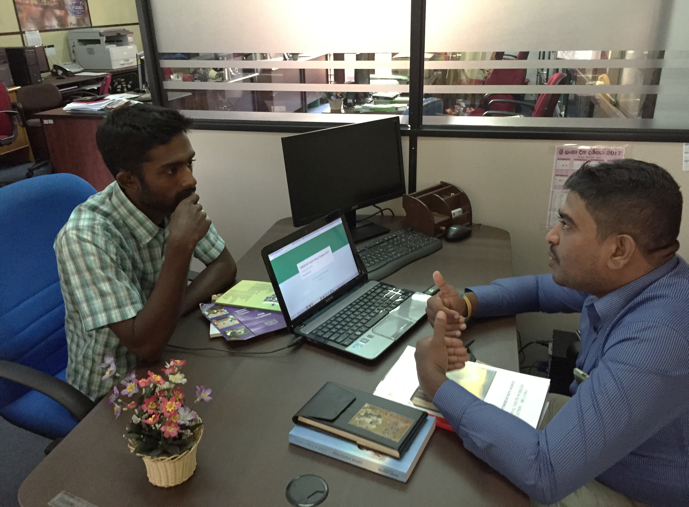 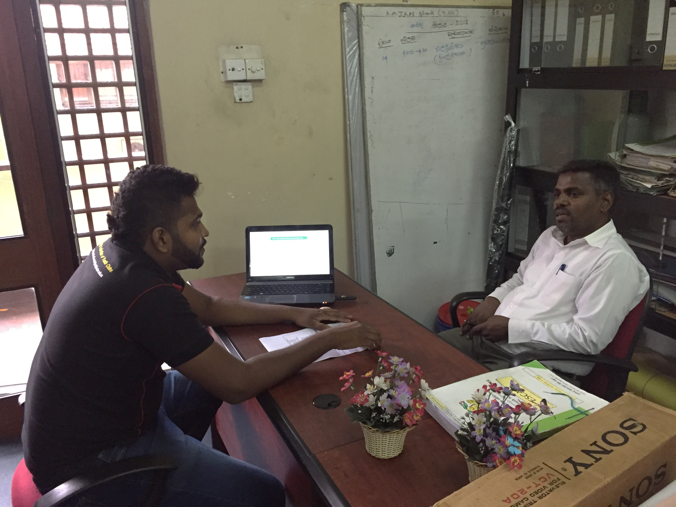 The respondents pointed out that

100% agreed that Evidence based policies/approaches are productive
50% directly said that they do not have capacity to correlate with international demands and involve in policy making
80% signed up and said that they would like to participate in a training about youth policy and international demands
No one pointed out that it is a major issue but an issue to be concerned about.
10% said yes to pay $250
85% said yes to pay $100
5% said not paying either $250,$100 or $50 

No higher educational opportunities/ awareness on public policy
No methodology to measure the success of the policy making process
Need more clear indicators and indices to statistically measure the  present situation of unemployment/ underemployment
Experiment 3 – University Students
Issue - Decreased flow of information to university students about practices at the global level

Solution - Provide information on existing, upcoming opportunities, good practices on 
school to work transition, then interview about their relevance to them 

Test -  Share Good practices with them and Asked them the things that we can adopt?
What are the barriers in sri lankan context if we wanted to implement such a good practice?
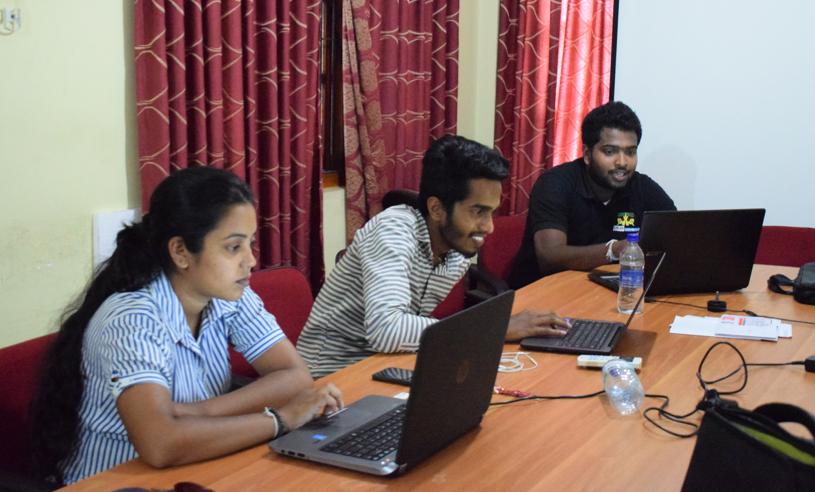 The respondents pointed out that

80% had stated that case studies could bring better outcomes if implemented in sri lanka (Mongolia – Youth labor exchange center/ Nepal – Employment fund)
Less career guidance opportunities 
There is a need for a mechanism to ensure decent jobs

Communication,access to technology and cultural impact are barriers to find employment

No high level identification, endorsement and commitment to gear up 

Completing professional qualifications that has a demand in the field is essential but competitive
Need to register unemployed youth through an online database
Challenges to run experiments
Language barrier 
Access to internet and email is still at a critical state
Some partcipants were reluctant to read /reply for emails
Changing the traditional policymaking process is not an intention
Respondants were busy with their daily routines
Conclusion
1. Giving a youth lens to situational analysis of policy making is highlighted

2. There is a need of policymakers to undergo a capacity building in order to face the  challenges in the real world policy making process

3. University students whom are entering into the world of work are interested to know case studies and good practices

4. Mainstreaming Youth in the policy making process is a must
THANK YOU